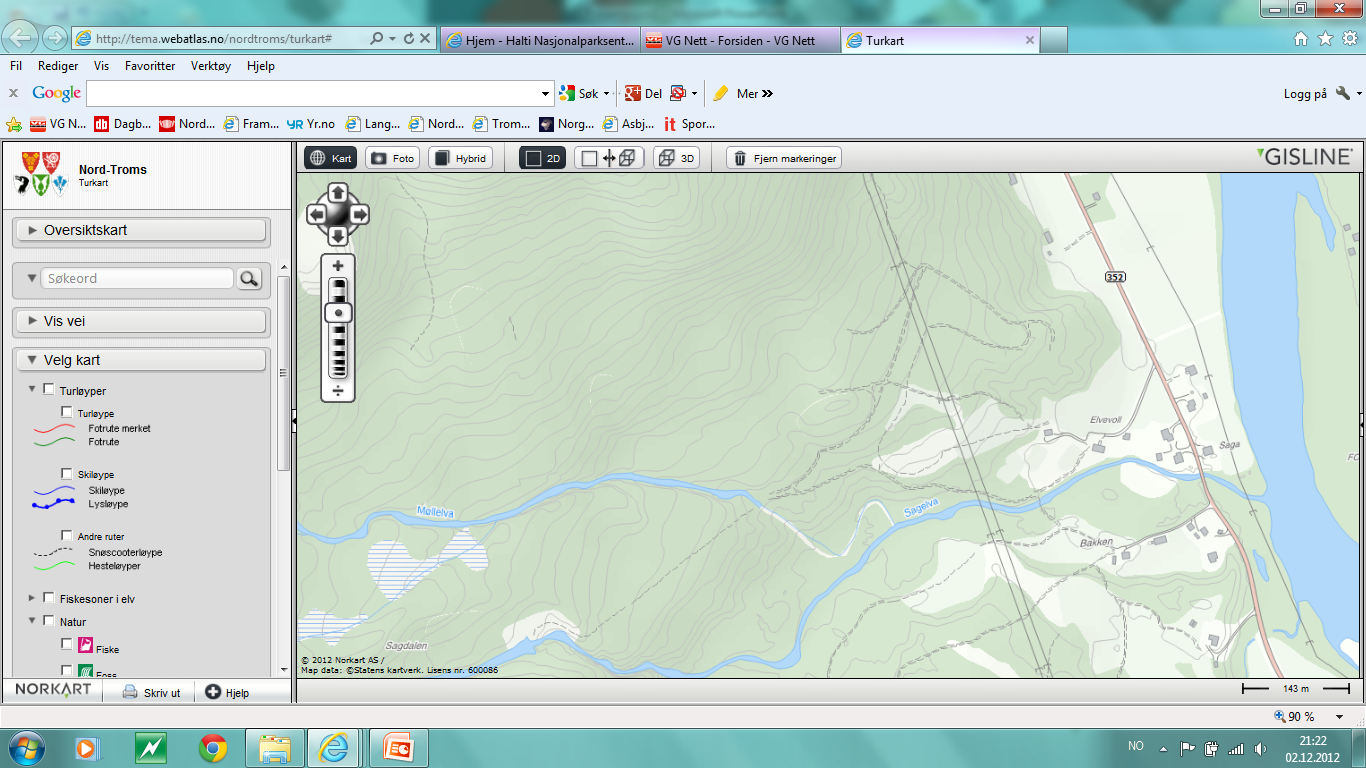 Sprint 0,8 km
MÅL
START
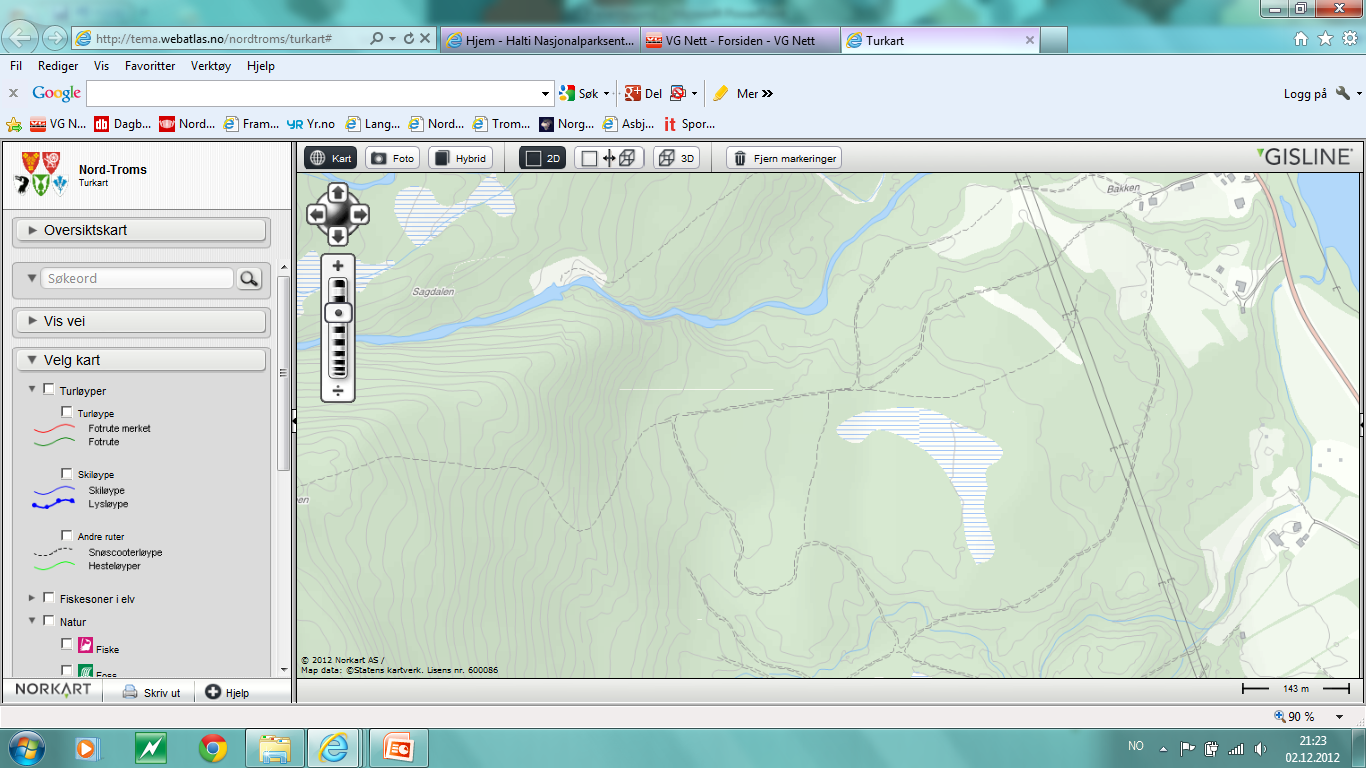 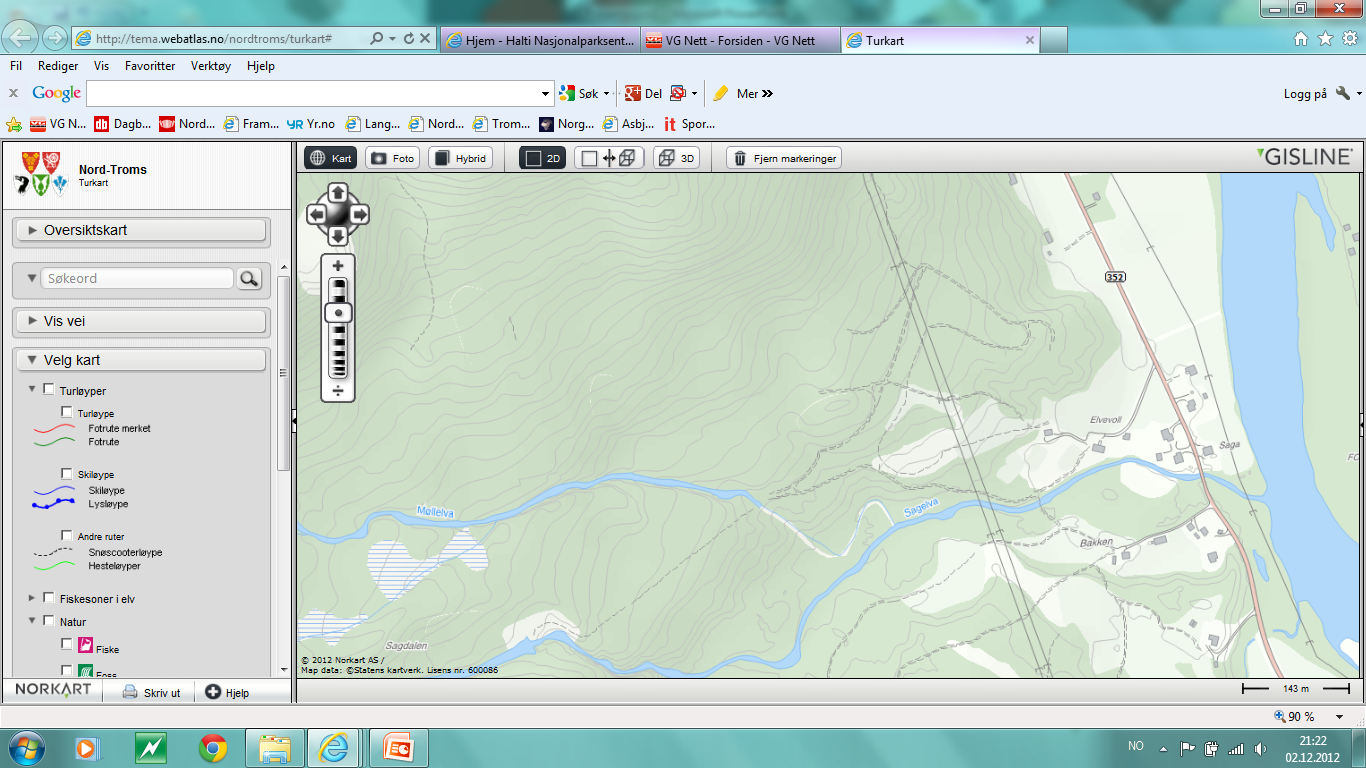 Sprint 1,0 km
MÅL
START
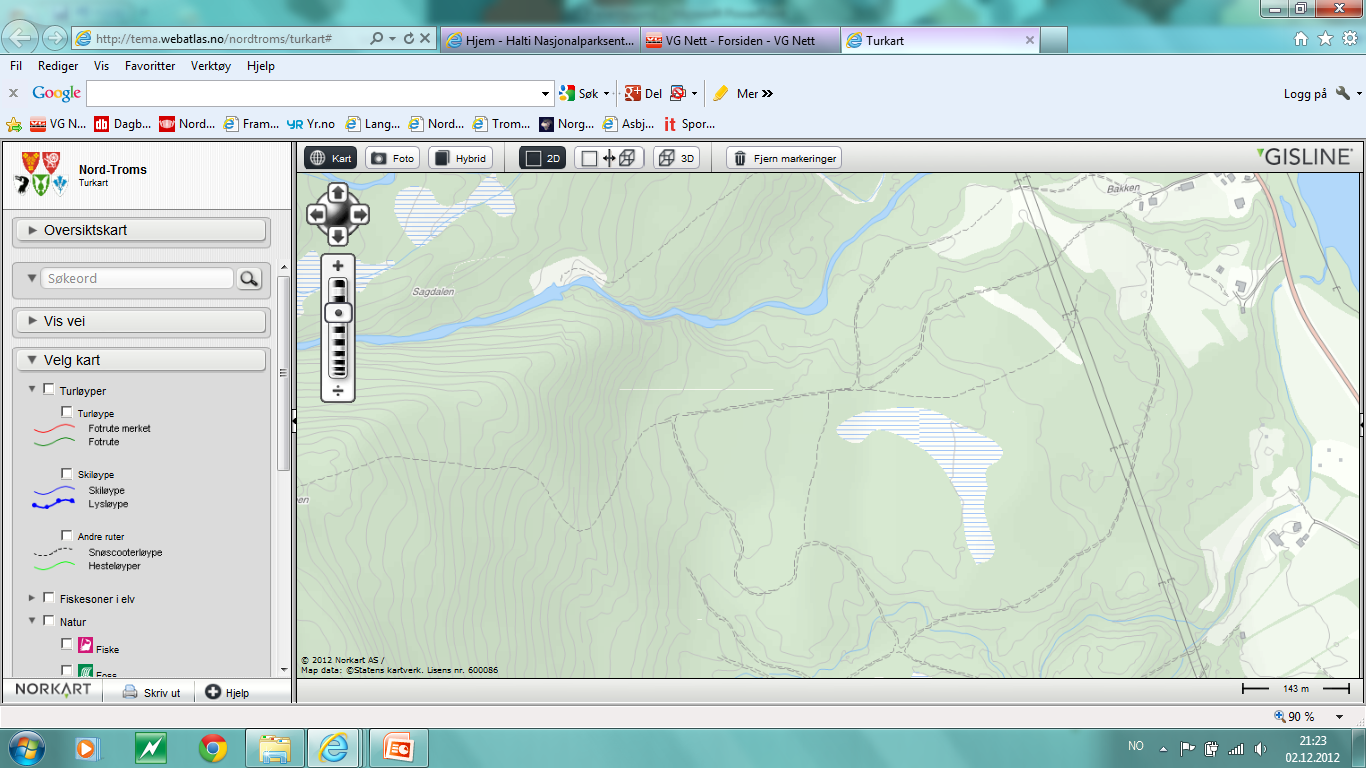 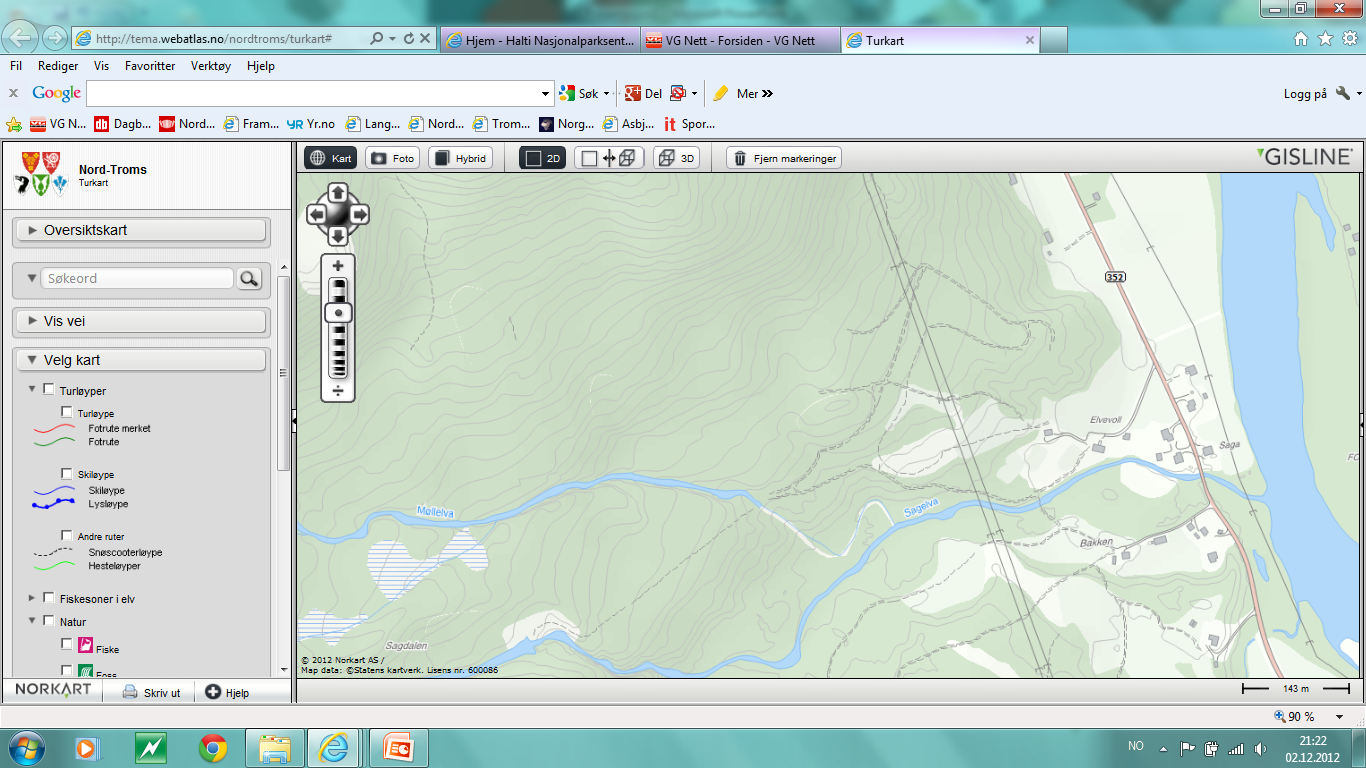 Sprint 1,3 km
MÅL
START
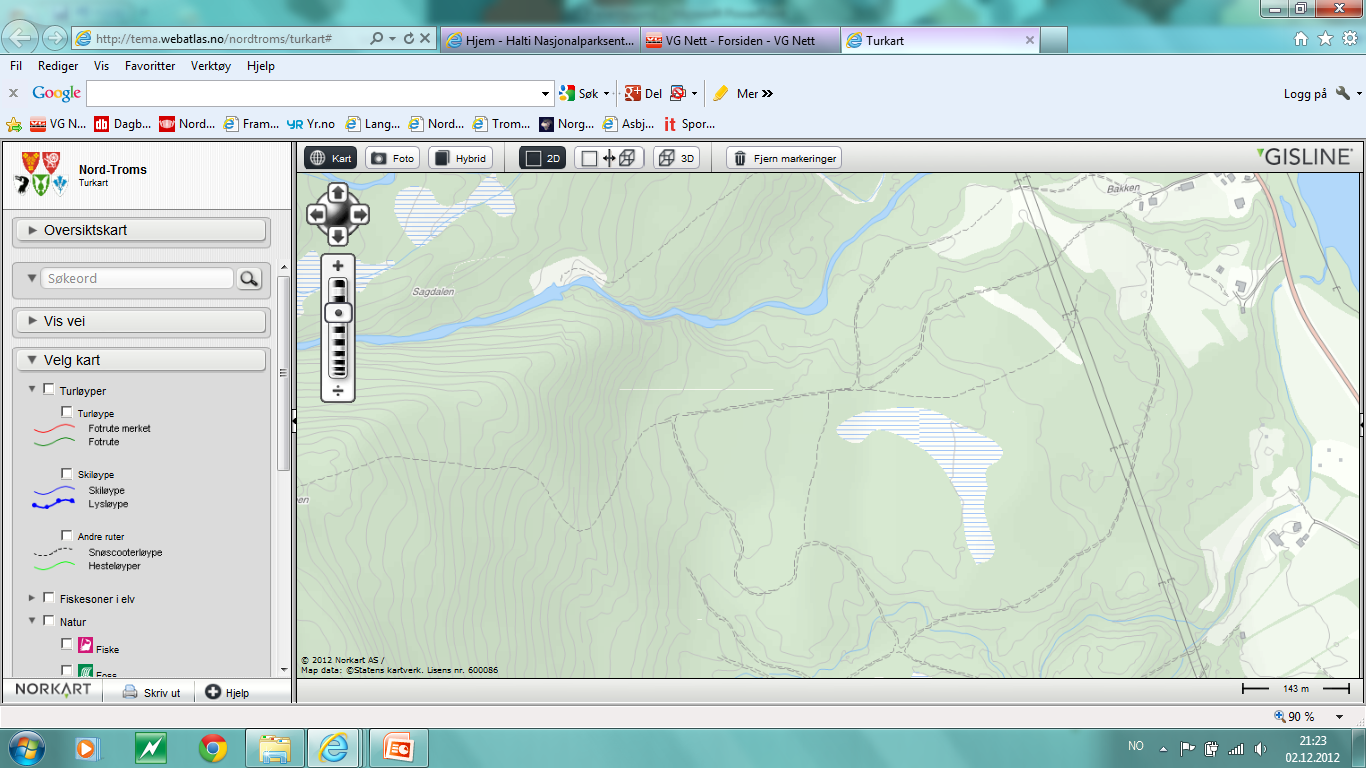 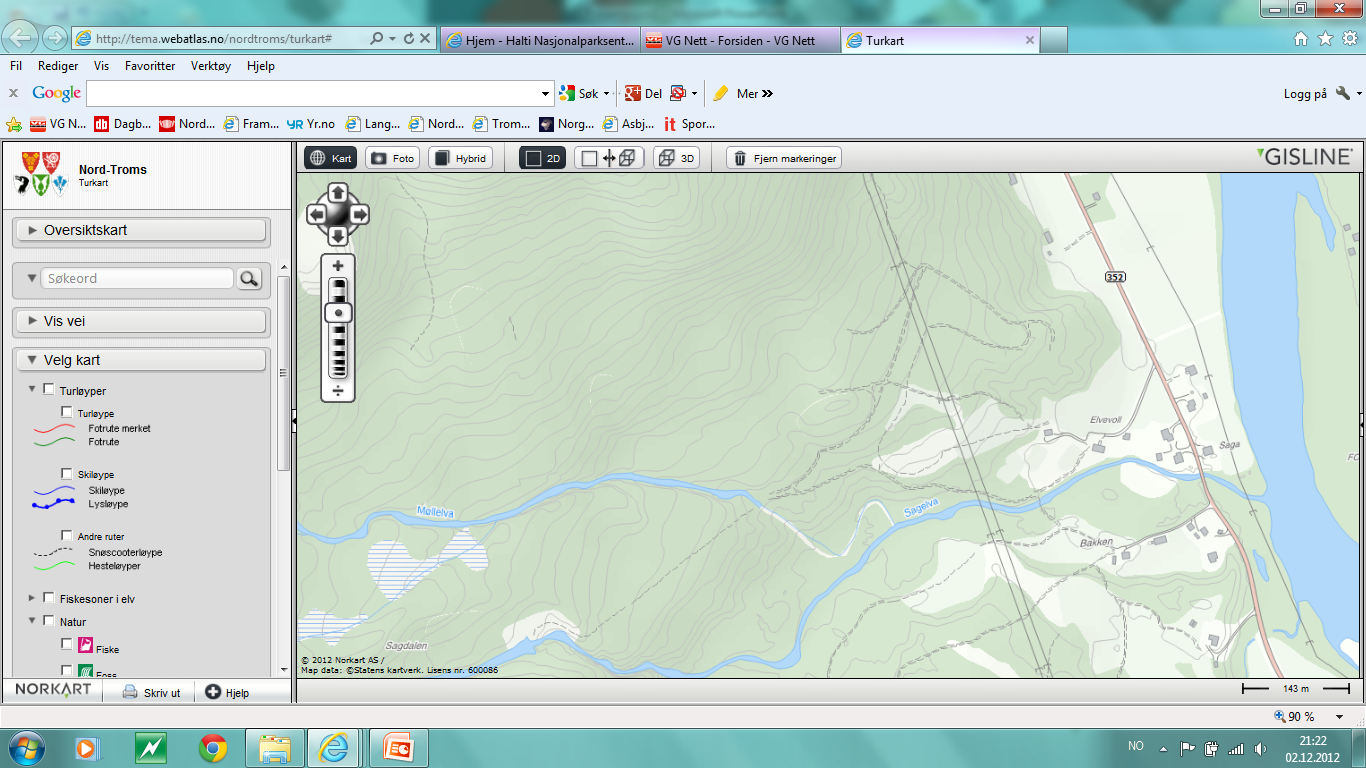 Løype 2 km
MÅL
START
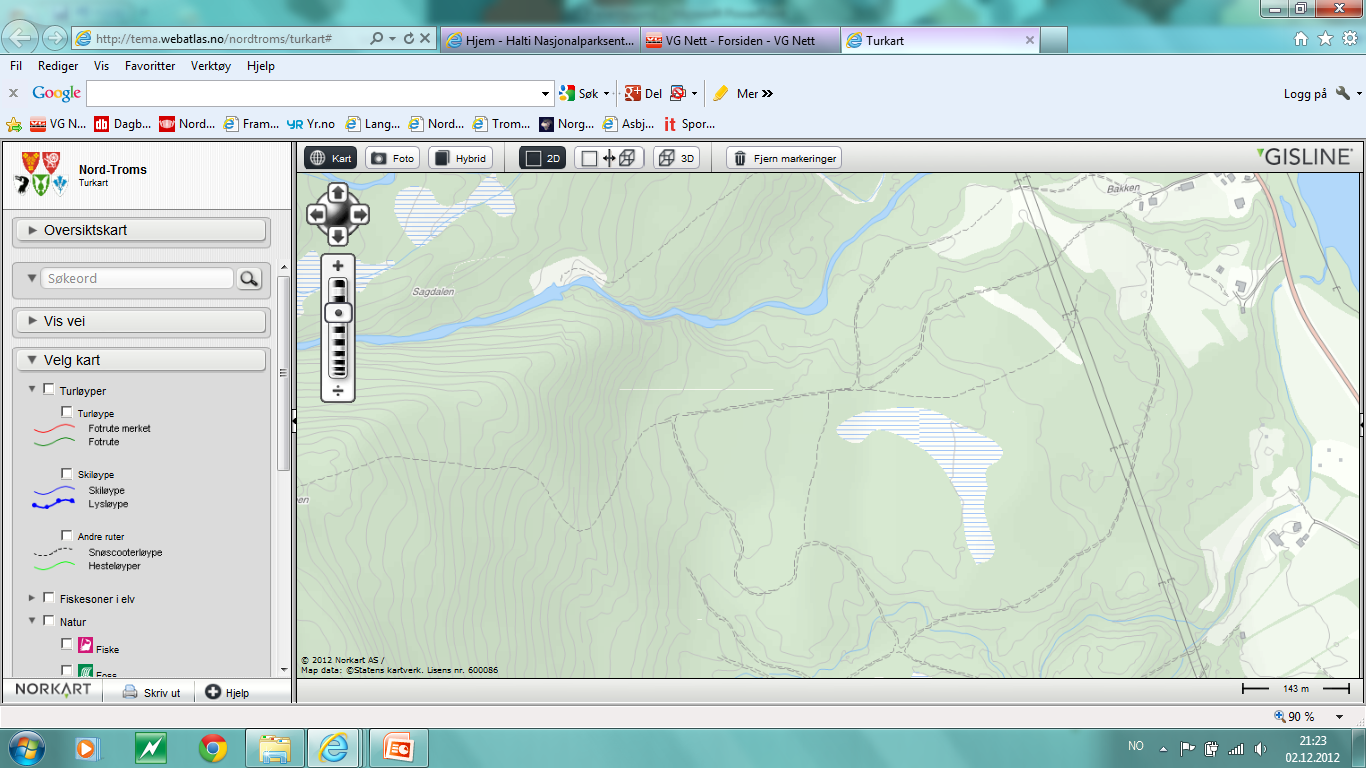 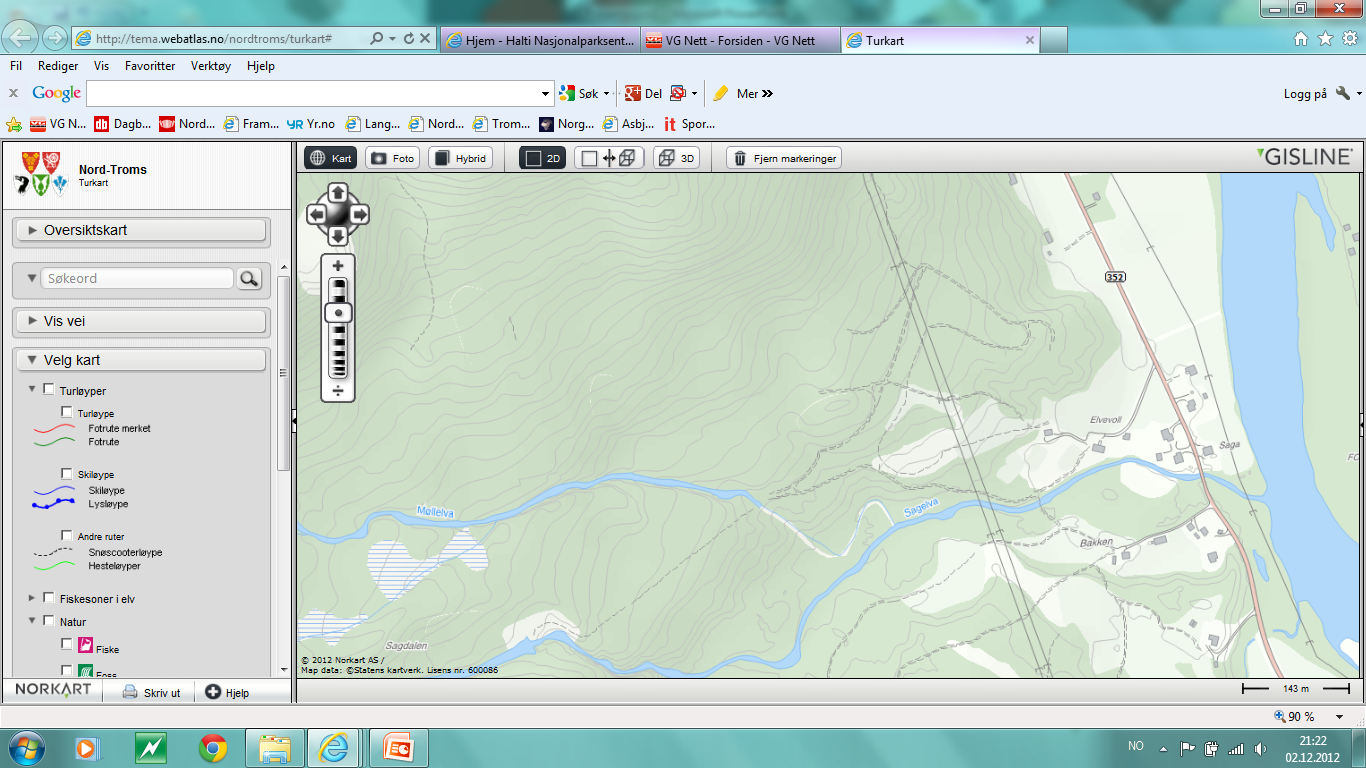 Løype 3 km
MÅL
START
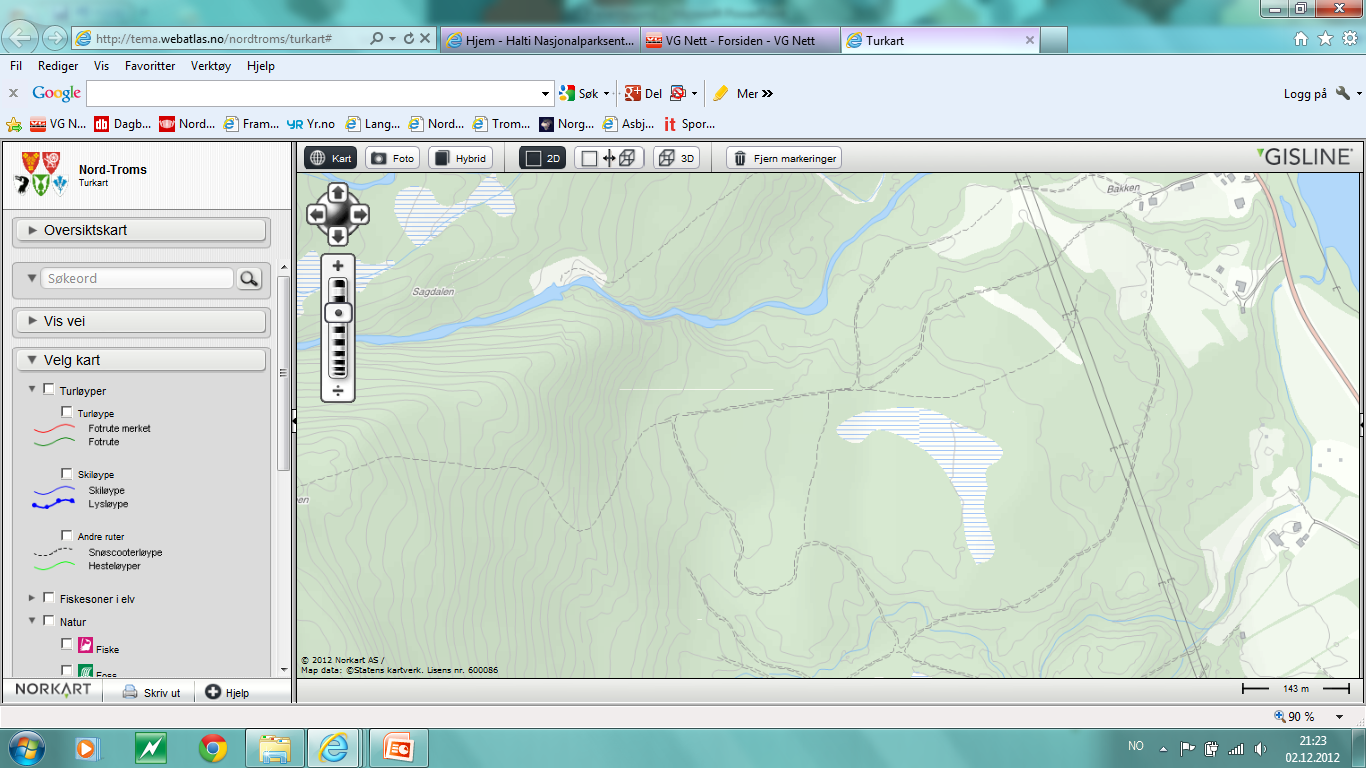 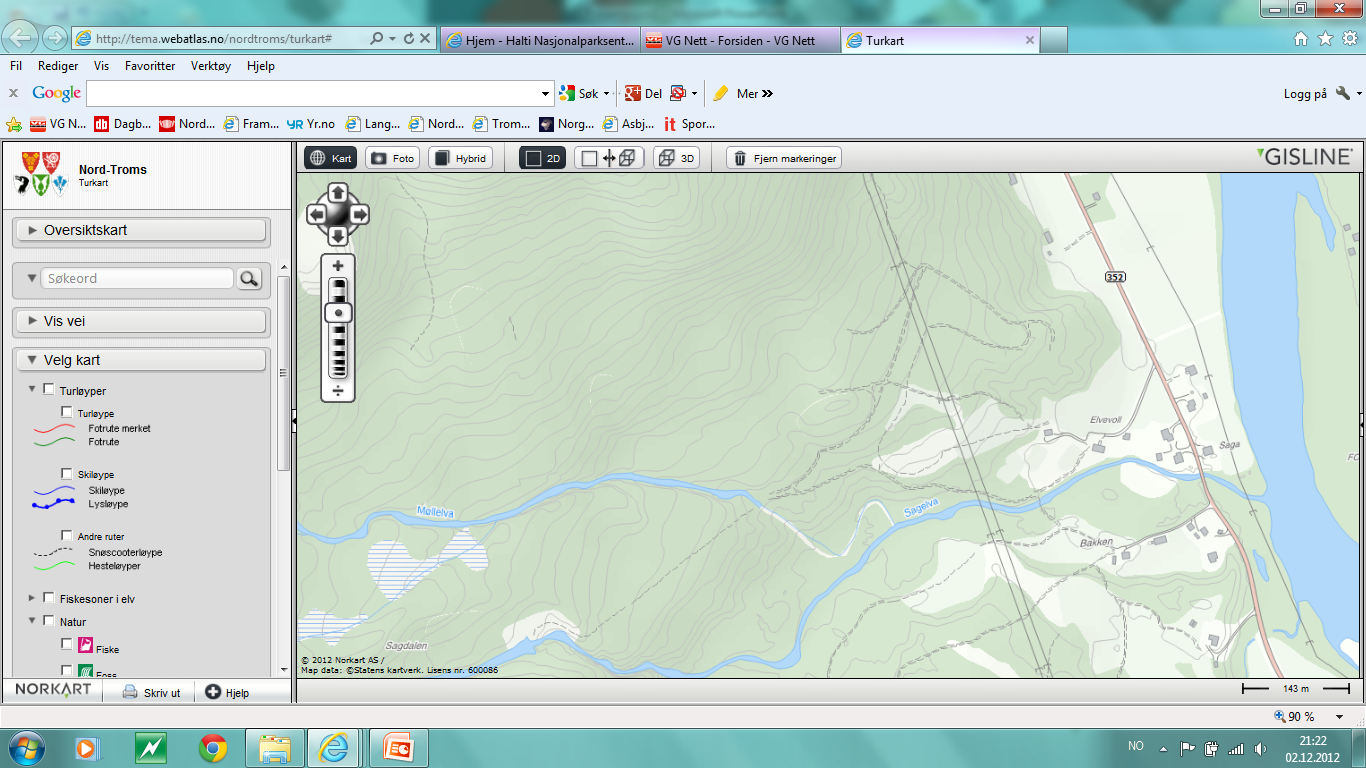 Løype 5 km
MÅL
START
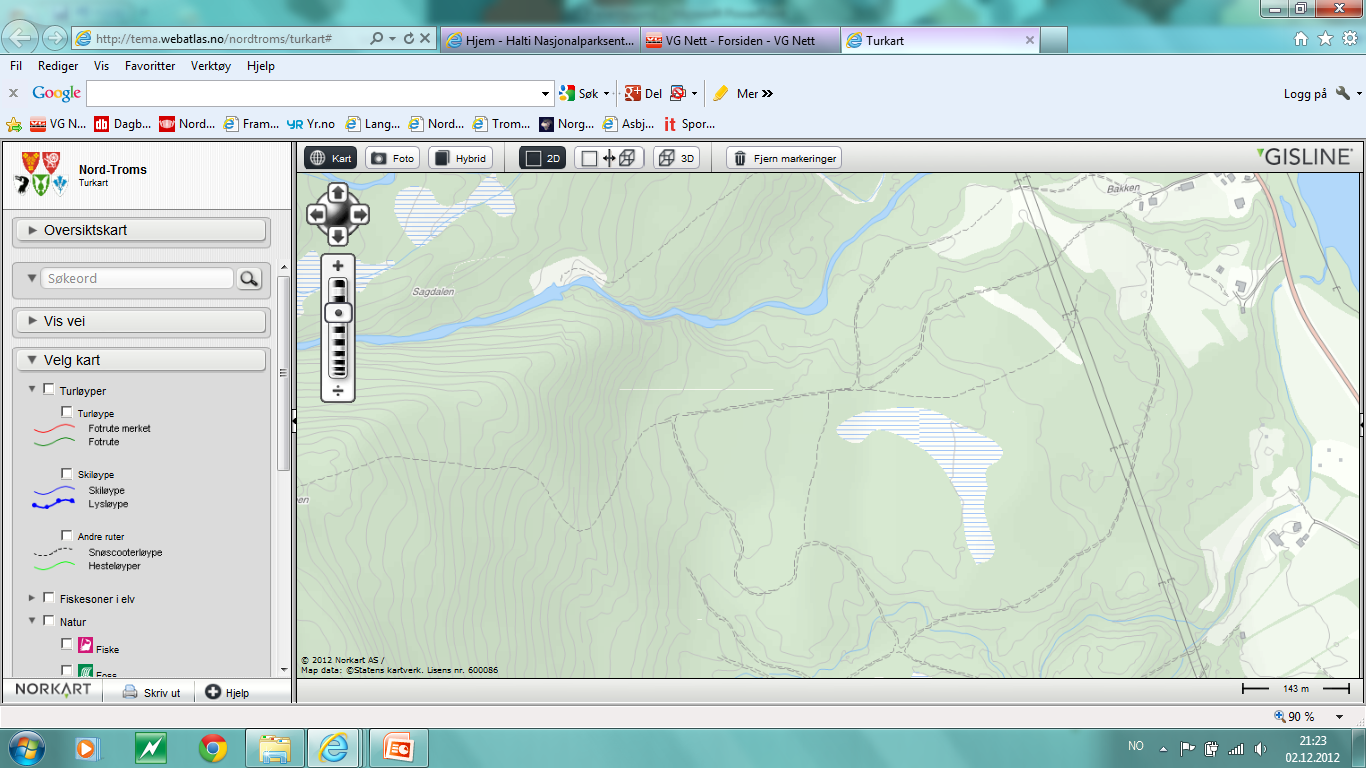 Løype 7,5 km
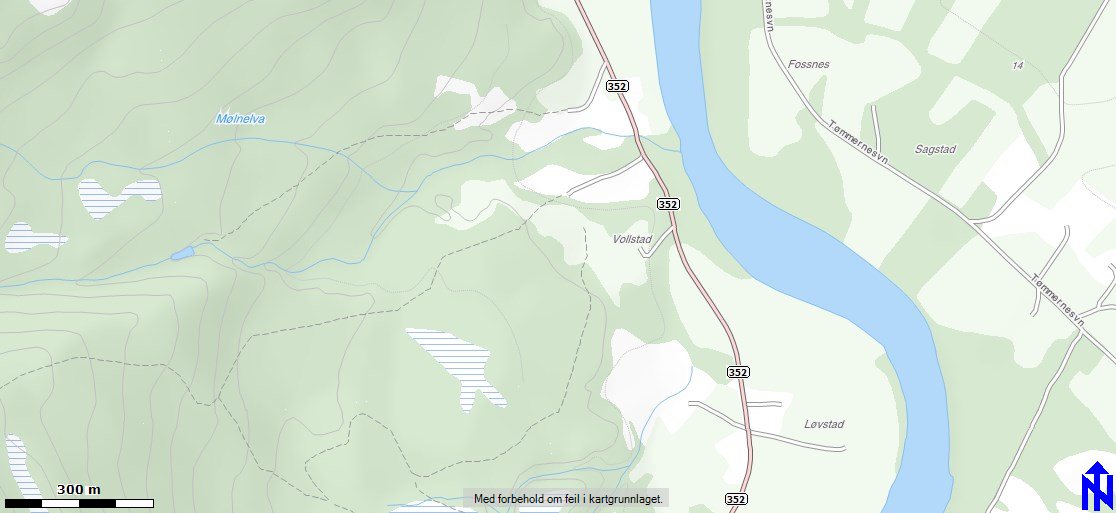 MÅL
START
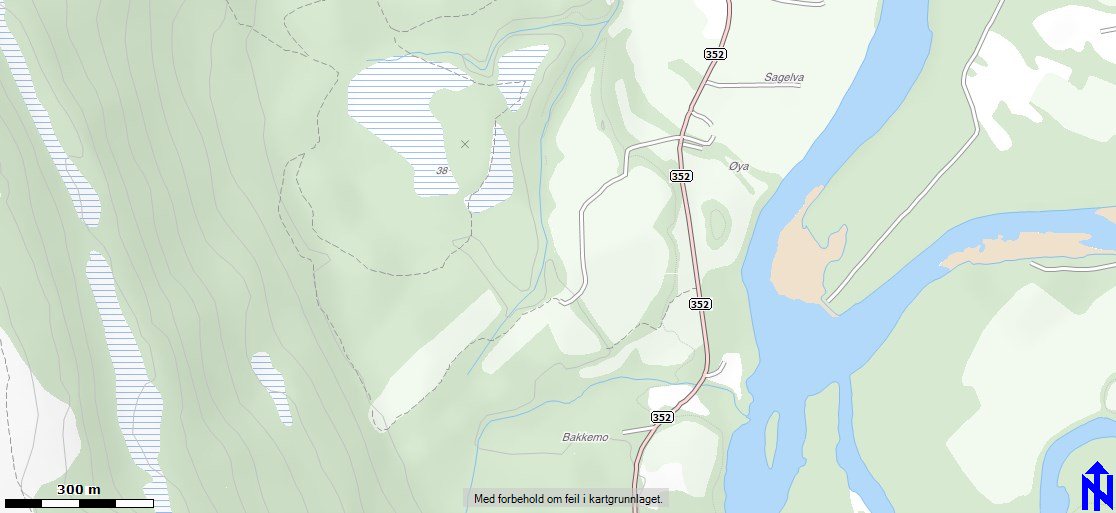